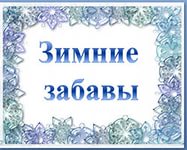 Руководитель:  Маханова  Н. М.
Автор:  Дети  подготовительной  группы
Цель
1.  Познакомиться  с  зимними  видами спорта
2 Познакомиться  с зимними развлечениями
3. Повысить  иммунитет  п простудным  заболеваниям
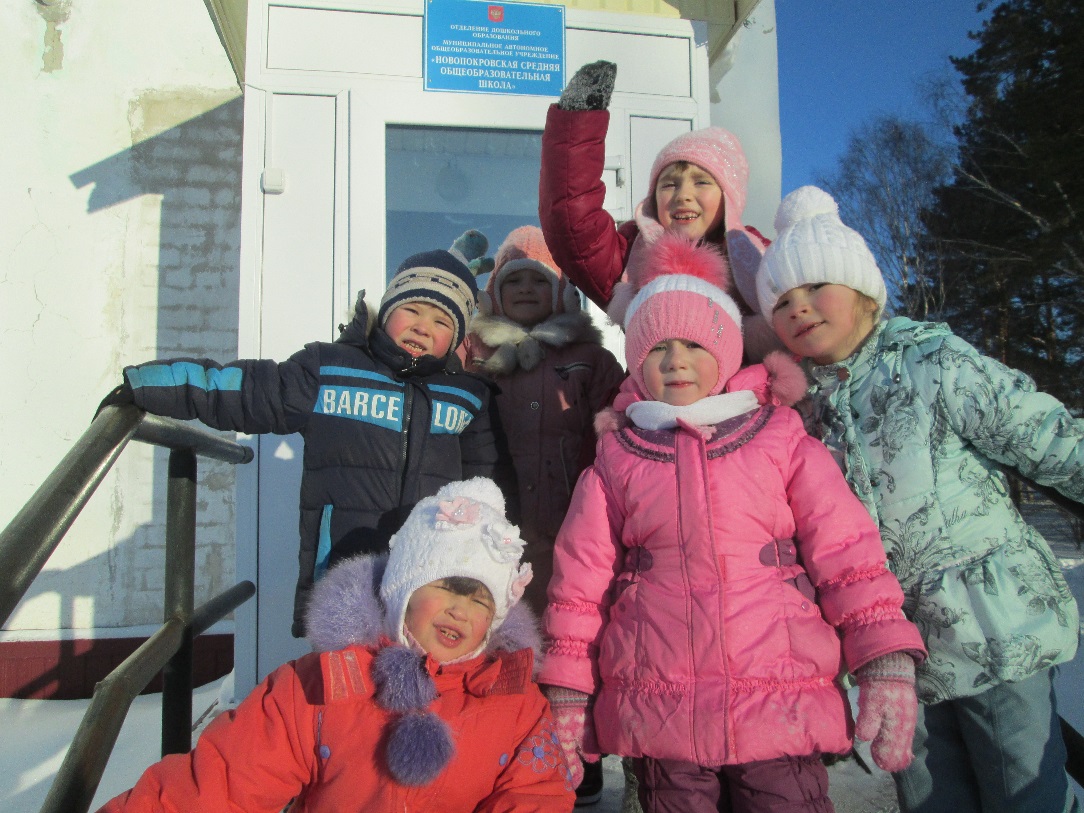 Наши друзья – птицы
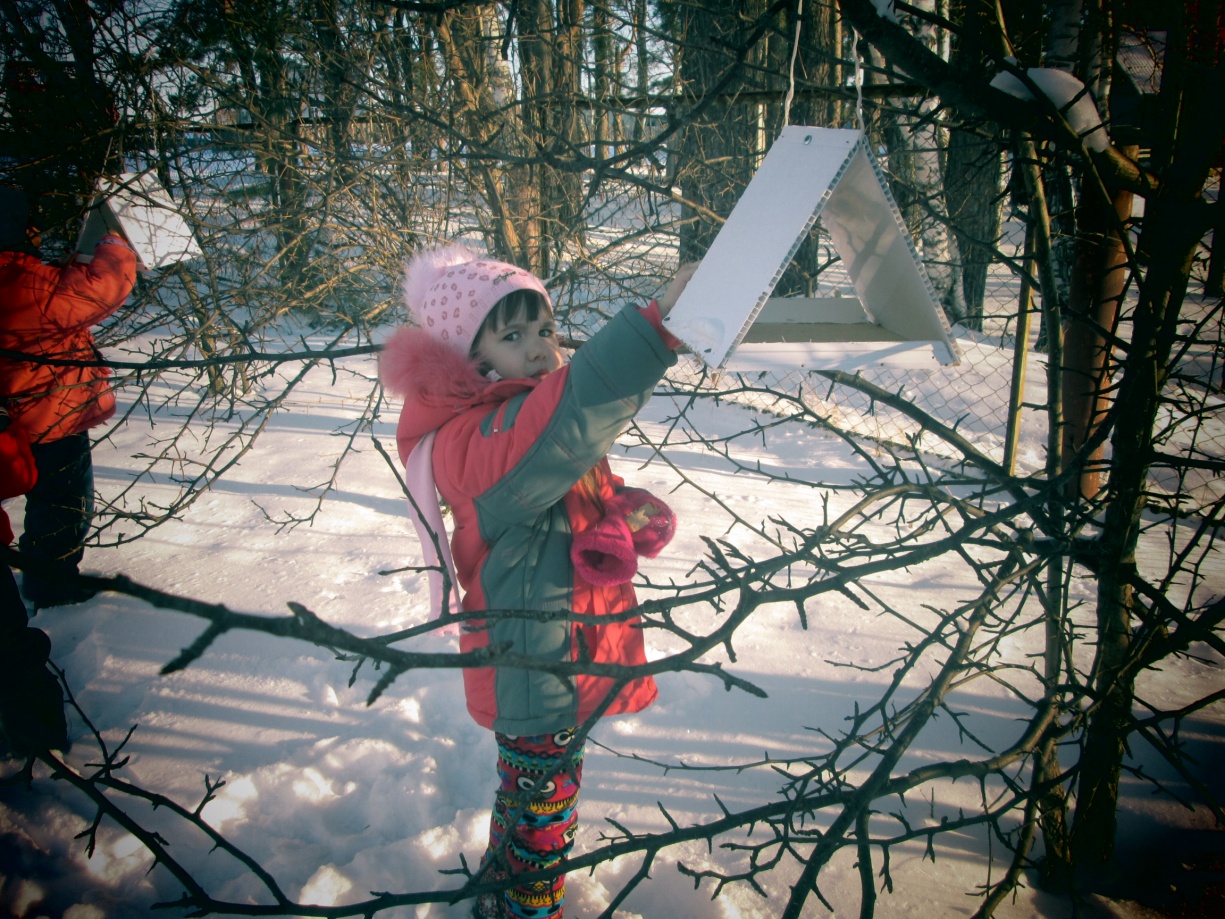 АХ! Как жарко!
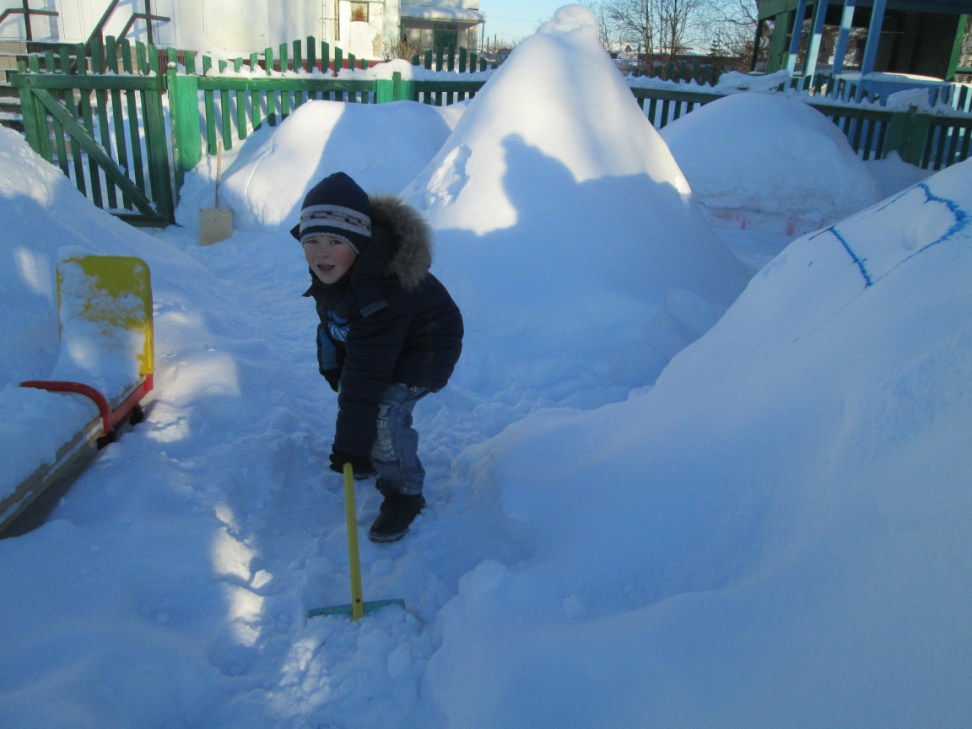 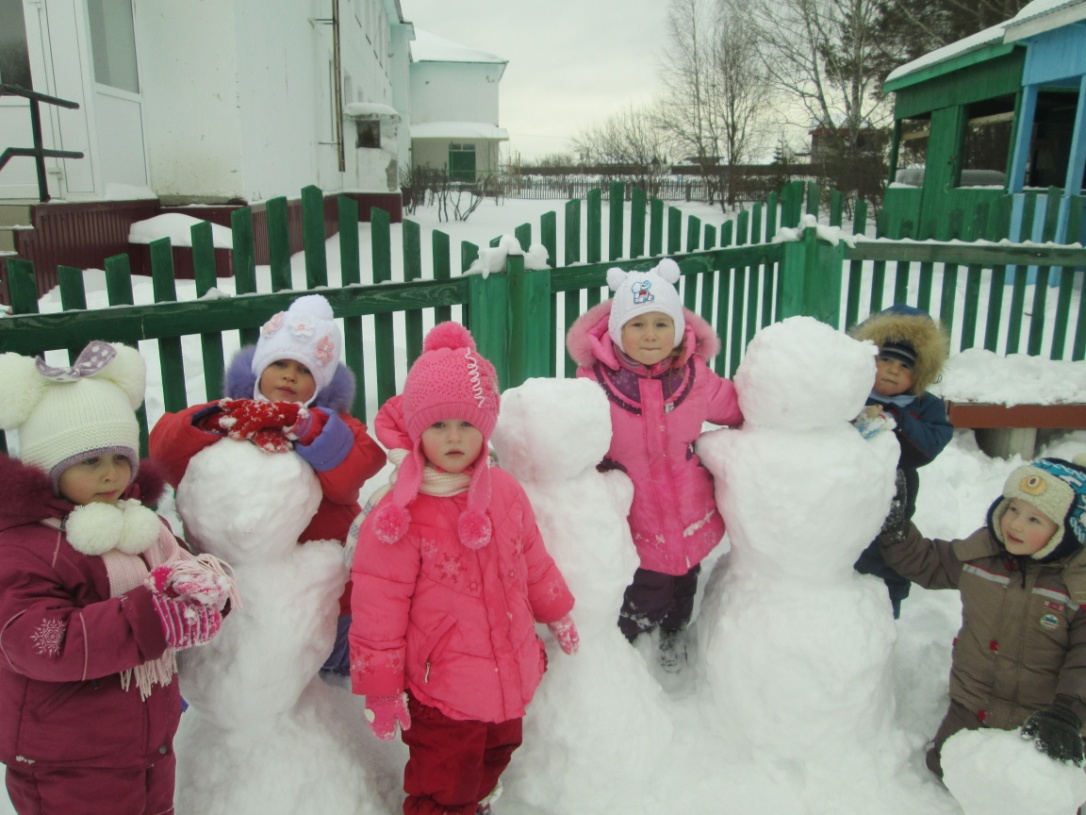 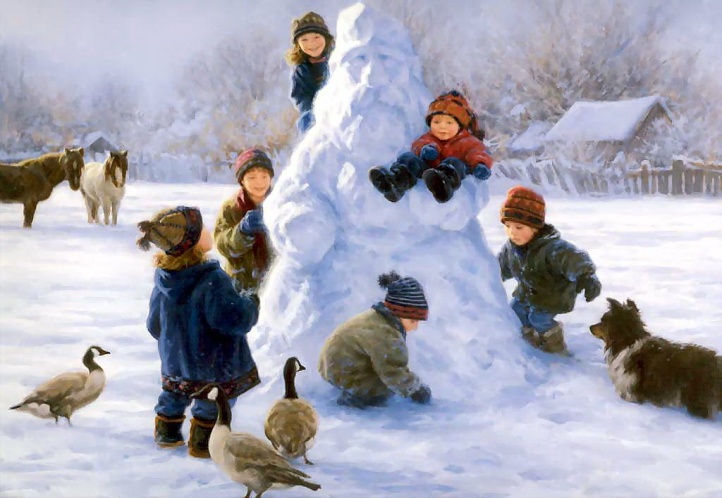 Долгожданная горка
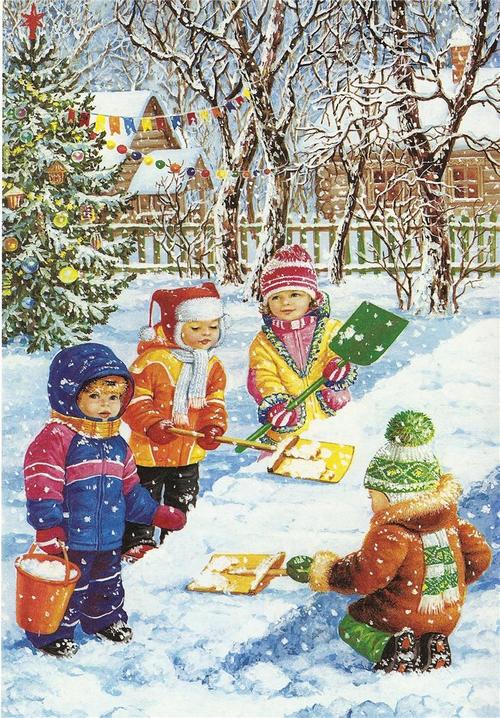 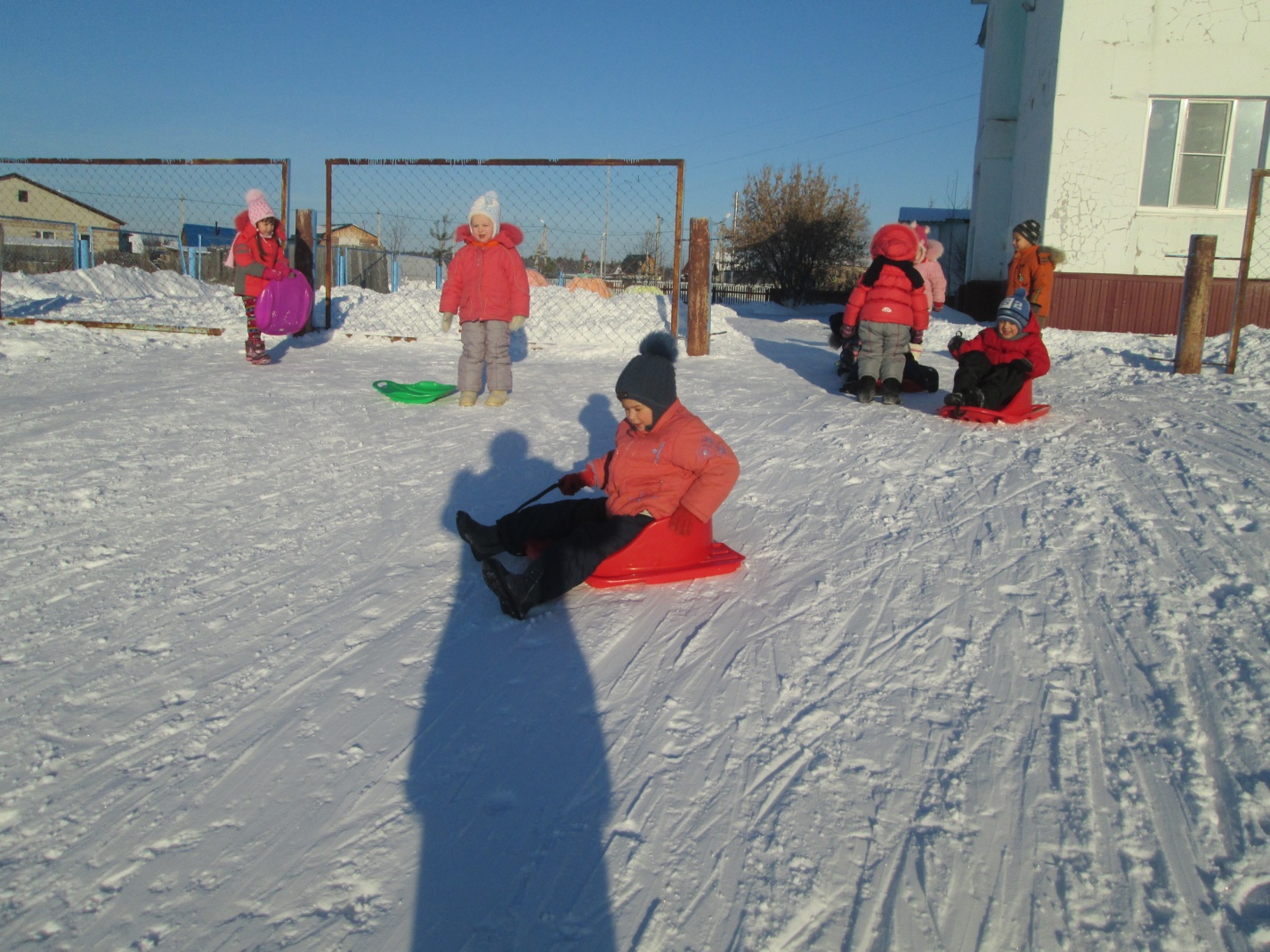 Зима! Веселая пора.И мороз нам не страшен.
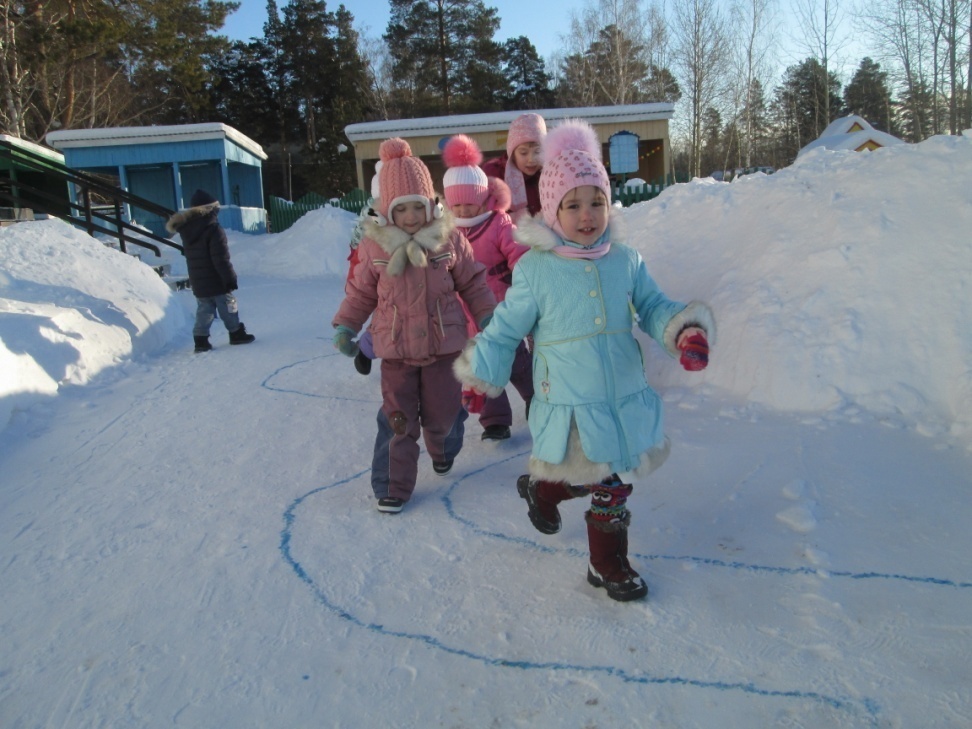 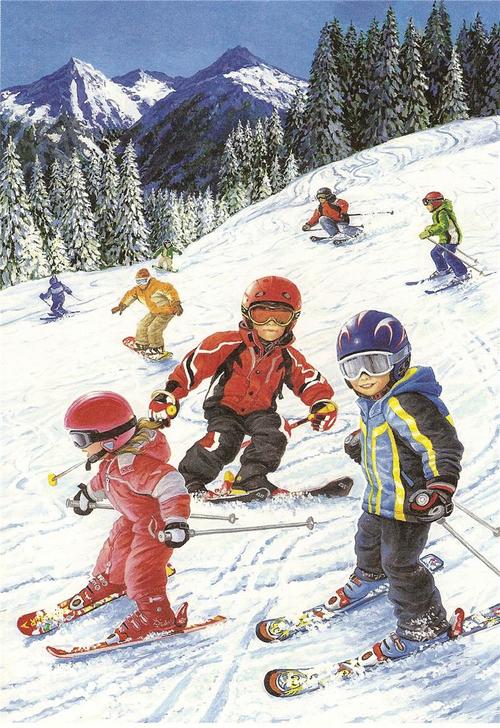 НУ! Догони!
Конец